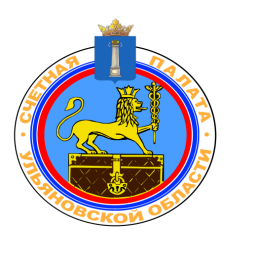 Доклад
Председателя Счётной палаты Ульяновской области Егорова И.И.:
«Вопросы взаимодействия органов внешнего и внутреннего государственного финансового контроля: опыт Ульяновской области»
Направления взаимодействия Счётной палаты Ульяновской области с органами внутреннего государственного финансового контроля
1. Своевременный обмен планами контрольных мероприятий на следующий год с целью исключения дублирования проверок;
2
Направления взаимодействия Счётной палаты Ульяновской области с органами внутреннего государственного финансового контроля
2. Руководитель Контрольного управления администрации Губернатора Ульяновской области регулярно принимает участие в заседаниях Коллегии Счётной палаты Ульяновской области;
3
Направления взаимодействия Счётной палаты Ульяновской области с органами внутреннего государственного финансового контроля
3. Обмен материалами по итогам контрольных мероприятий: Счётная палата направляет в Управления Федерального казначейства (УФК) по Ульяновской области отчёты о проверках, если были выявлены нарушения при использовании федеральных средств (например, по итогам проверки ГУЗ «Областной онкологический диспансер» УФК было принято решение о возврате в федеральный бюджет 2,5 млн рублей);
4
Направления взаимодействия Счётной палаты Ульяновской области с органами внутреннего государственного финансового контроля
4. Проведение совместных методических семинаров, в которых принимают участие специалисты Счётной палаты, Контрольного управления администрации Губернатора Ульяновской области, УФК по Ульяновской области, в т.ч.:
 по различным аспектам государственных закупок;
строительству и ремонту автомобильных дорог (2022 г.);
строительству и ремонту объектов недвижимости (май 2023 г.);
5
Направления взаимодействия Счётной палаты Ульяновской области с органами внутреннего государственного финансового контроля
5. Счётная палата направляет своих экспертов  для содействия работе Комиссии по повышению эффективности осуществления закупок товаров, работ, услуг для обеспечения нужд Ульяновской области.
6
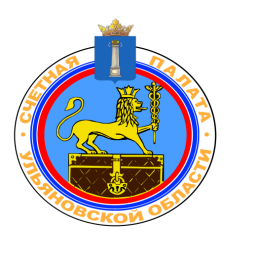 Доклад
Председателя Счётной палаты Ульяновской области Егорова И.И.:
«Вопросы взаимодействия органов внешнего и внутреннего государственного финансового контроля: опыт Ульяновской области»